بررسی کلینیکی، تشخیصی، جراحی و پاتولوژیک انواع توده هايقلبی در مرکز قلب و عروق شهید رجایی از سال 1383 تاکنون
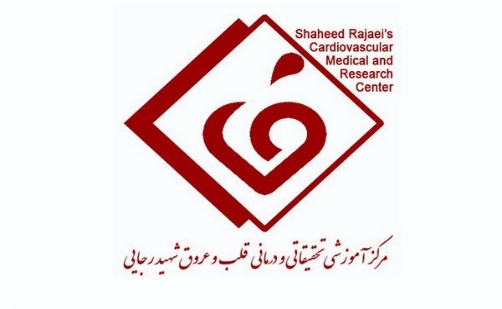 مرکز تحقیقات کاردیوانکولوژی
مجریان : دکتر آذین علیزاده اصل و فرانک کارگر
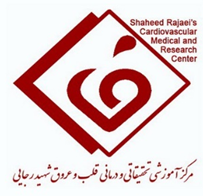 بیان مسئله و بررسی متون
توده هاي قلبی اغلب به عنوان یک چالش تشخیصی-درمانی مطرح هستند(1). تومورهاي قلب گاهی بدون علامت و تظاهرات بالینی و بصورت اتفاقی با تصویر برداري کشف میشوند و گاهی با عوارض خطرناکی مانند تامبوناد و یا انسداد شدید در فلوی دریچه های قلبی. تشخیص و درمان به موقع اهمیت ویژه اي در کاهش عوارض مرگ و میر دارد(2). اکوکاردیوگرافی روش اصلی تشخیص و فالوآپ تومورهاي قلبی می‌باشد(1،5).
تومورهاي اولیه قلب رشد غیر طبیعی در درون قلب هستند. این تومورها بسیار نادر هستند، طبق ESC در هر 2000 کالبد شکافی کمتر از یک بیمار مبتلا به تومور قلب مشاهده می شود(6-1)
تومورهاي اولیه قلب می توانند خوش خیم یا بدخیم باشند. بیشتر تومورهاي اولیه قلب خوش خیم هستند. طبق گزارش ESC فقط 25 درصد از افراد مبتلا تومور بدخیم دارند(7).
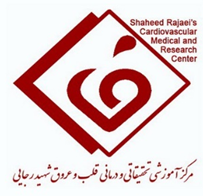 بیان مسئله و بررسی متون
تومورهاي قلبی اولیه شامل: سارکوم (آنژیوسارکوم و رابدومیوسارکوم)، لنفوم قلبی اولیه، مزوتلیوما پریکارد و .... میباشند و برخی از تومورهاي خوش خیم عبارتند از: میکسوم، فیبروم، رابومومیوما
تومورهاي قلبی ثانویه 40 برابر بیشتر از تومورهاي اولیه قلبی رخ می دهد(7،10).

هدف از این مطالعه ، مرور و بررسی 15 سال تجربه، بررسیهاي کلینیکی، تشخیصی شامل اکو،CT و  MRI،پاتولوژي، جراحی و فالواپ بعد از عمل، انواع توده هاي قلبی در مرکز قلب و عروق شهید رجایی میباشد.
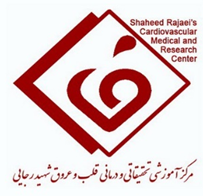 ضرورت اجرا
نتایج بالینی بیماران مبتلا به تومورهاي قلب به تشخیص و درمان مناسب بستگی دارد و شناسایی آنها، با پیشرفت تکنیک هاي تصویربرداري، اکوکاردیوگرافی، CT، MRI ، شناسایی تمام تومورهاي قلب با درجه اطمینان بالاتري انجام میشود.
پالایش روش هاي تشخیصی و درمانی توده هاي قلبی از گذشته تا حال، میتواند اطلاعات ذیقیمتی را در اختیار پزشکان و پژوهشگران قرار دهد.
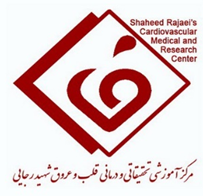 اهداف:هدف اصلی، اهداف اختصاصی، هدف کاربردي
هدف اصلی:
بررسی کلینیکی، تشخیصی، جراحی و پاتولوژیک انواع توده هاي قلبی در مرکز قلب و عروق شهید رجایی از سال 1383 تاکنون
اهداف اختصاصی:
بررسی کلینیکی (شامل: علائم تنگی نفس، کاهش وزن، تعریق، بی اشتهایی، تپش قلب وسنکوپ) 
بررسی تشخیصی شامل: اکوکاردیوگرافی، سی تی اسکن وMRI
بررسی جراحی انواع توده هاي قلبی بر اساس شکل ظاهري توده و شر ح عمل جراحی
بررسی پاتولوژیک انواع توده هاي قلبی بر اساس نوع توده خوش خیم/ بدخیم، stage,grade
هدف کاربردي:
بررسی و گزارش روش هاي موثر در تشخیص و درمان انواع توده هاي قلبی
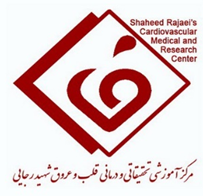 روش اجرامشخصات ابزار جمع آوري اطلاعات و نحوه جمع آوري آنمتغیرها
اطلاعات همه بیماران با توده قلبی با کد جراحی قلبی، که از سال 1383 تاکنون به مرکز قلب شهید رجایی مراجعه کرده اند، شامل:

اطلاعات دموگرافیک
کلینیکی: علائم تنگی نفس، کاهش وزن، تعریق، بی اشتهایی، تپش قلب و سنکوپ در انواع توده هاي قلبی
تشخیصی: اکوکاردیوگرافی، سی تی اسکن و MRI
جراحی انواع توده هاي قلبی براساس شکل ظاهري توده و شر ح عمل جراحی، پاتولوژی انواع توده هاي قلبی 
از مرکز IT بیمارستان قلب رجایی استخراج خواهد شد. 

مشخصات بیماران شامل: سن، جنس، قد و وزن ، علایم کلینیکی، نوع و مشخصات توده در روشهاي مختلف تصویربرداري، نوع و مشخصات توده در جراحی، نوع و مشخصات توده در پاتولوژي، مورتالیتی در بیمارستان در مراجعات قبلی بیماران مورد بررسی قرار خواهد گرفت.
همچنین جهت بررسی بیماران فالوآپ تلفنی انجام خواهد شد. 
سپس اطلاعات به دست آمده با روش هاي آماري آنالیز و از لحاظ کیفی و کمی مورد بررسی قرار خواهد گرفت.
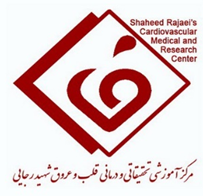 روش محاسبه حجم نمونهملاحظات اخلاقیمحدودیت‌هاي اجرایی طرح
روش محاسبه حجم نمونه:
تمام اطلاعات ثبت شده از انواع توده هاي قلبی از سال 1384 تا کنون با کد جراحی در بیمارستان قلب شهید رجایی، حجم نمونه حدود 3000 تخمین زده میشود.
اطلاعات استخراج شده محرمانه خواهد بود
محدودیت‌هاي اجرایی طرح:
نقص در پرونده بیماران
عدم همکاري بیماران در فالواپ تلفنی
عدم دسترسی یا مرگ بیماران جهت فالواپ تلفنی
هزینه ها / هزینه پرسنلی
جهت جمع آوری دیتا و فالوآپ بیماران
   جمع کل هزینه :50,000,000 ریال (‍پرسنلی)